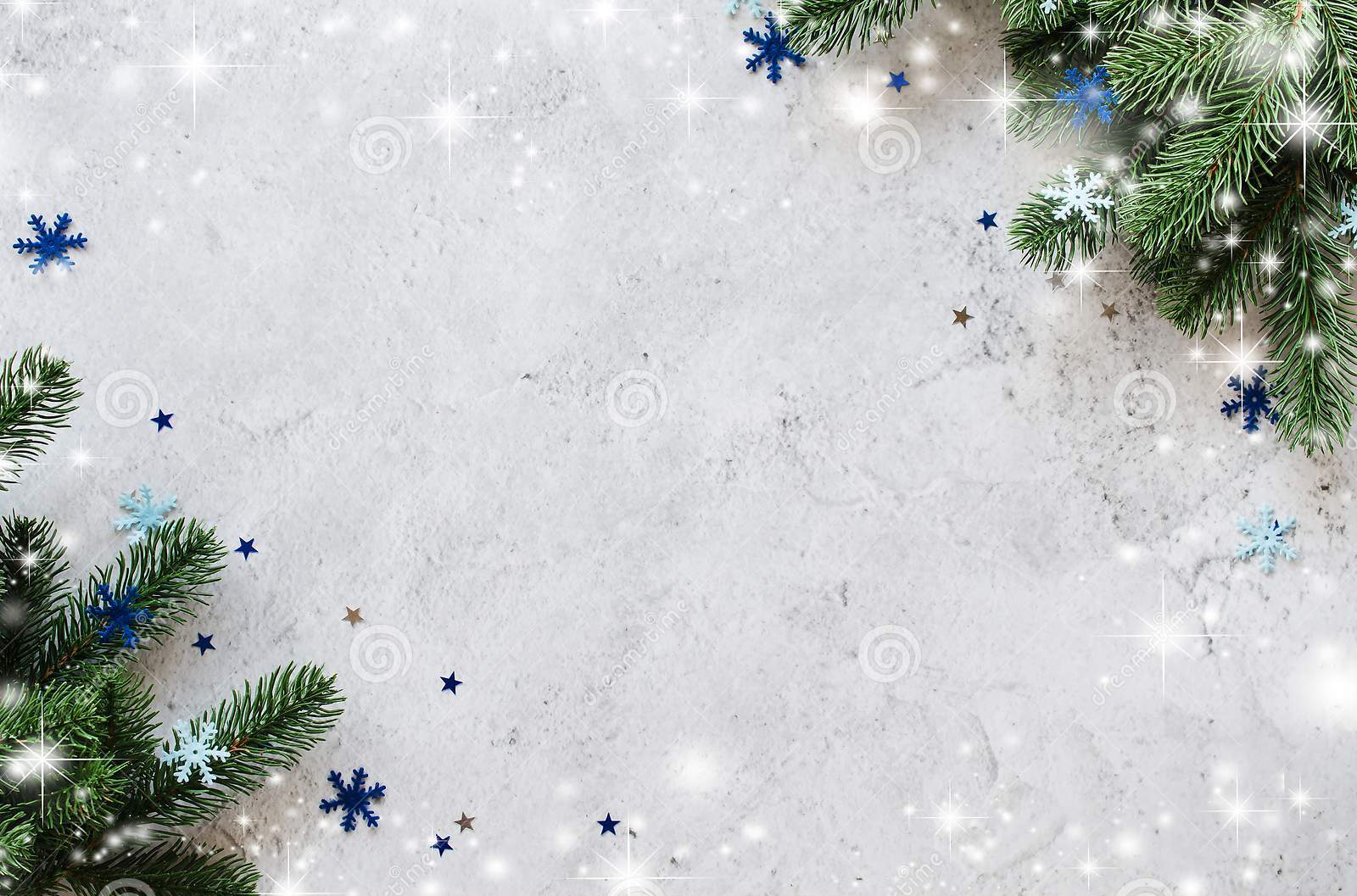 МБДОУ г. Иркутска
Детский сад № 115
Отчёт по подготовке о 
 новогодней игрушки 



Отчет подготовила воспитатель:
Силиваненко Анастасия Руслановна
ФГОС ДО р 2.\ п 2.6.
Образовательная область:
«Художественно-эстетическое 
развитие»
Цель:
•Создание эмоционально атмосферы и праздничного
 настроения детей и взрослых.

   Задачи:
•Развитие предпосылок целостно-смыслового
 восприятия произведений искусства- словесного,
 музыкального;
•Развитие детского творчества через реализацию
 музыкальной деятельности;
•приобщение к театрализации и музыкальному миру искусству.
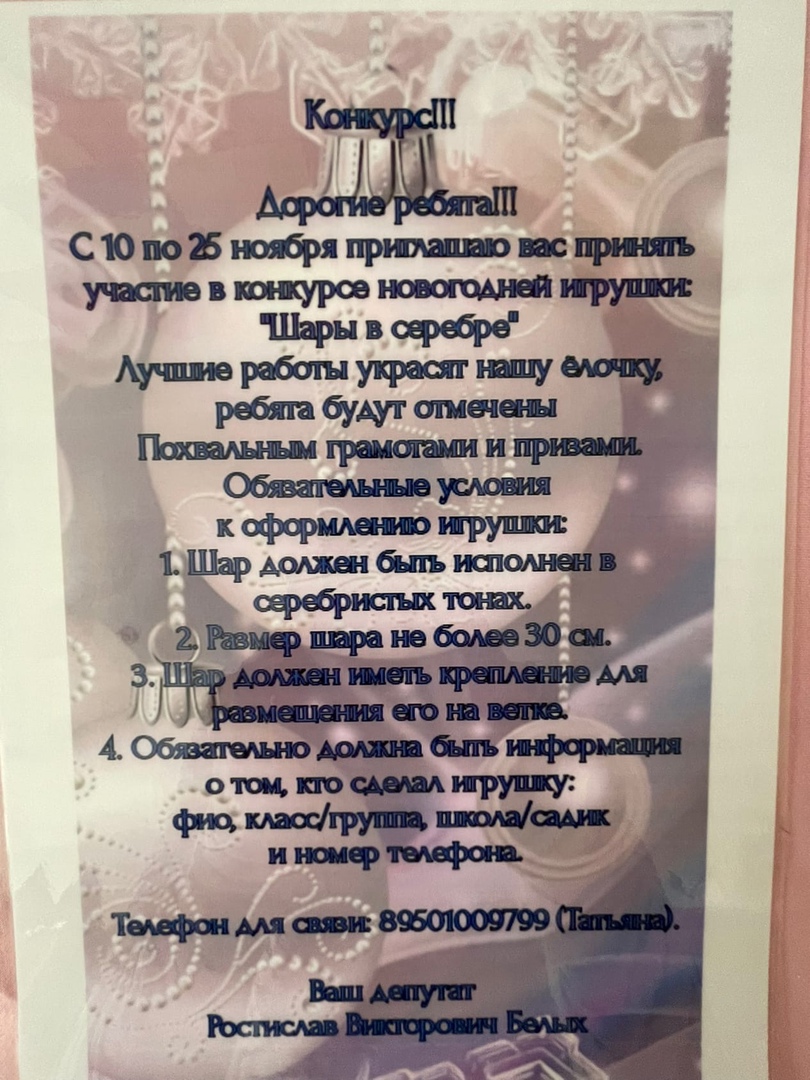 Игрушка- всей семьёй
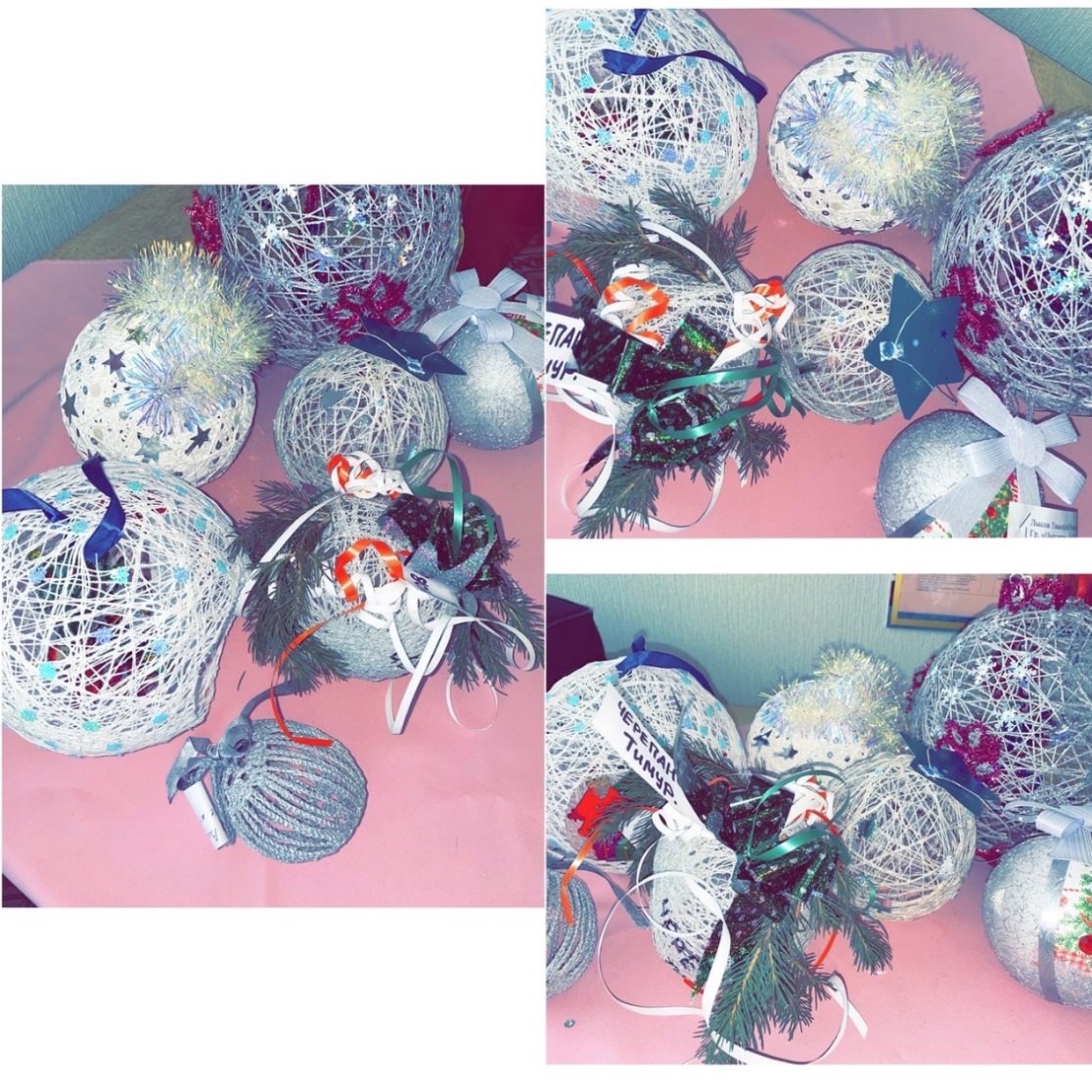 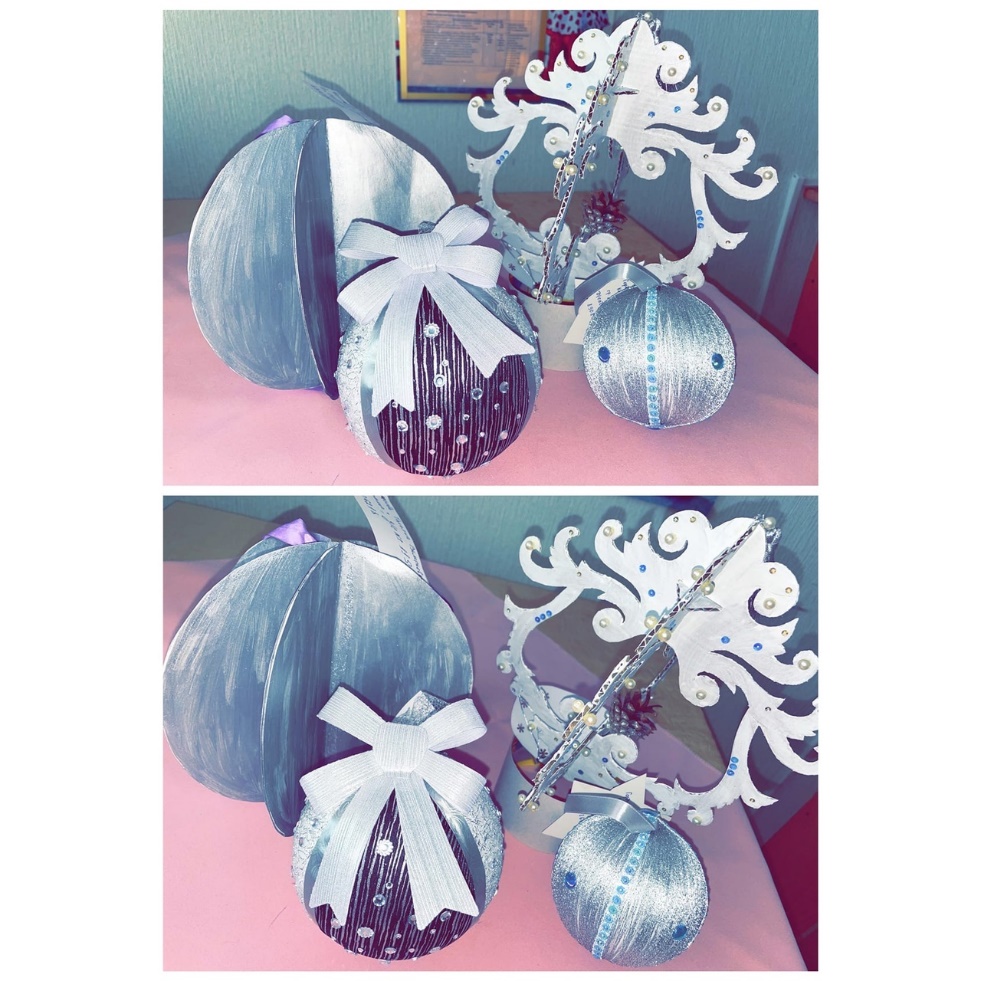 Новогодняя игрушка 
своими руками
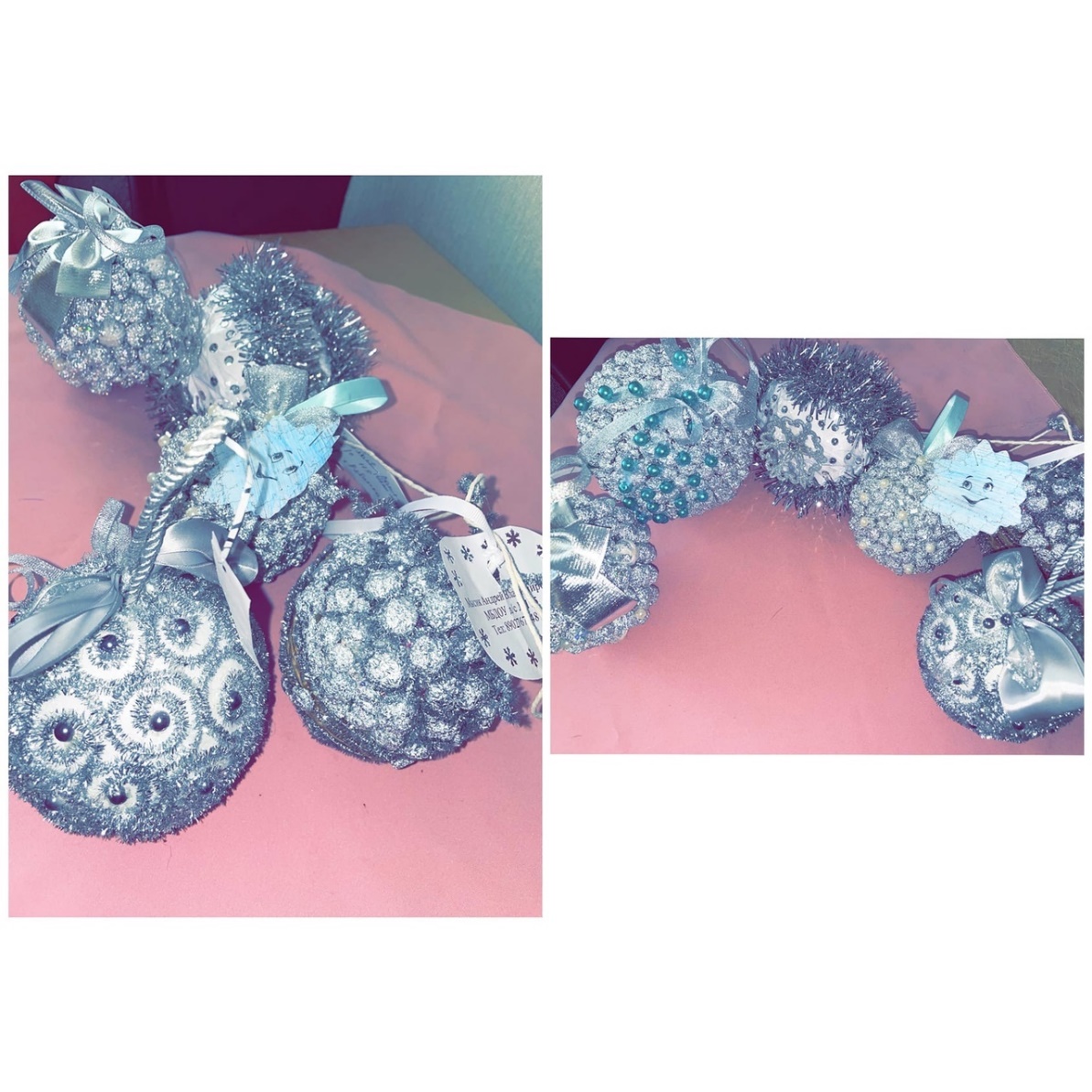 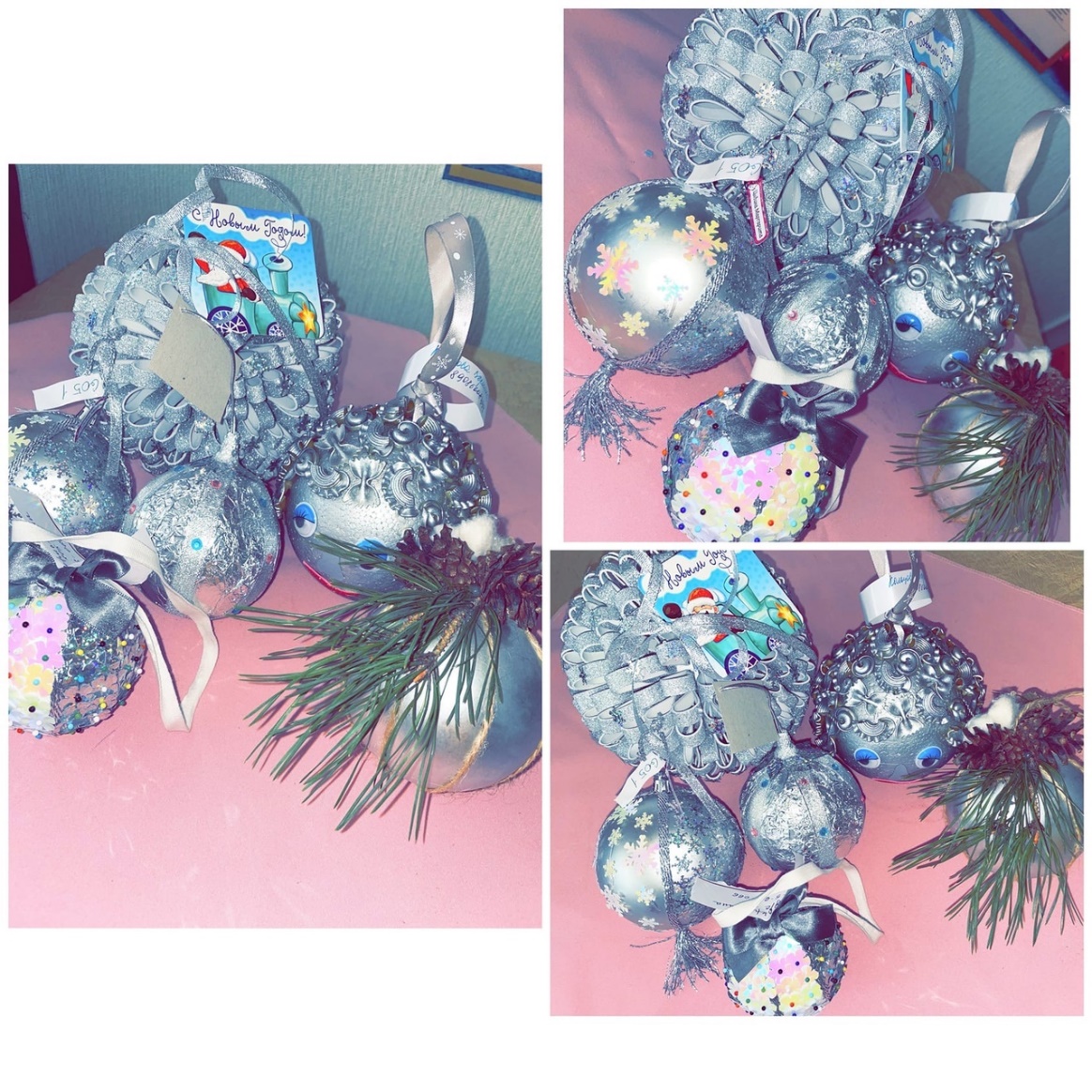 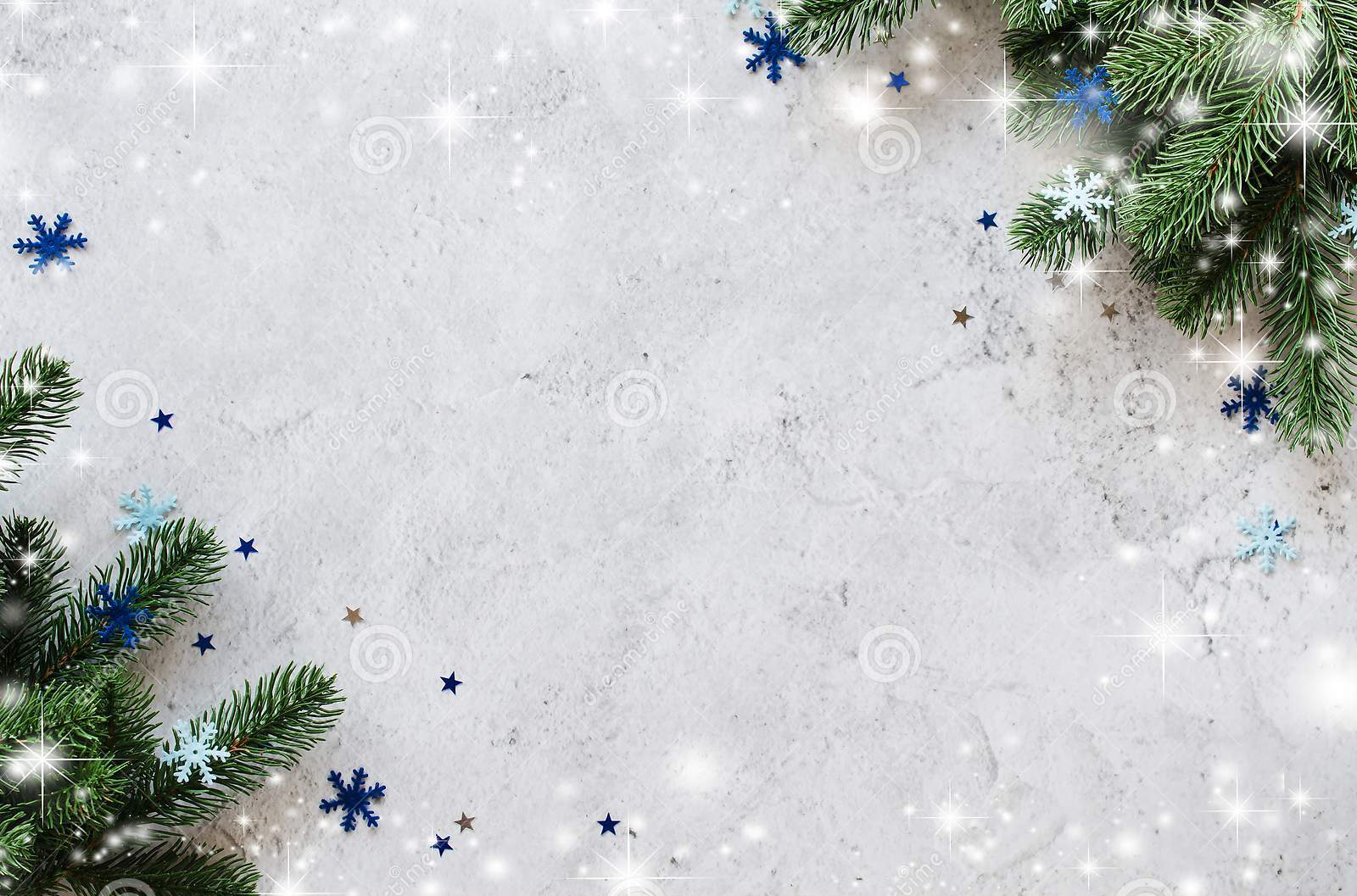